Chapter 3. Drawing primitives in Space
OpenGL SuperBible
2010.10.04Presented by Garrett Yeh
Outline
Primitives and buffers (Ch3)
Rendering primitives
Using stand buffers
Primitives and Buffers
Setting Up a 3D Canvas
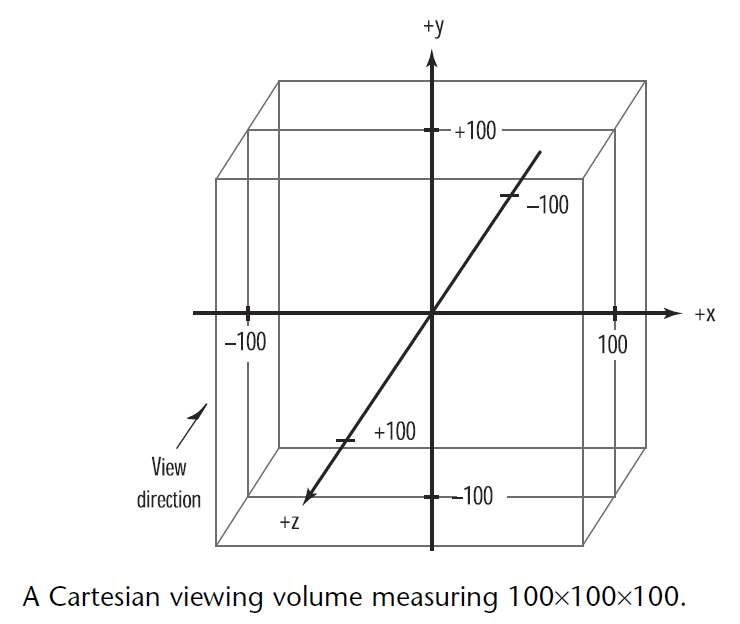 Reshape function
void ChangeSize(GLsizei w, GLsizei h) 
{
Glfloat nRange = 100.0f;
// Prevent a divide by zero
if(h == 0)
	h = 1;

// Set Viewport to window dimensions
glViewport(0, 0, w, h);

// Reset projection matrix stack
glMatrixMode(GL_PROJECTION);
glLoadIdentity();
Reshape function cont.
//Establish clipping volume
if (w <= h) 
		glOrtho (-nRange, nRange, 
                            -nRange*h/w, nRange*h/w, 			                    		 -nRange, nRange);
else 
      	glOrtho (-nRange*w/h, nRange*w/h, 			      	    	 -nRange, nRange, 					                   -nRange, nRange);

// Reset Model view matrix stack
glMatrixMode(GL_MODELVIEW);
glLoadIdentity();
}
[Speaker Notes: void glOrtho(GLdouble  left, GLdouble  right, 
GLdouble  bottom, GLdouble  top, 
GLdouble  nearVal, GLdouble  farVal);]
Drawing Points
void RenderScene(void) {
GLfloat x,y,z,angle; // Storage for coordinates and angles
// Clear the window with current clearing color
glClear(GL_COLOR_BUFFER_BIT);
// Save matrix state and do the rotation
glPushMatrix();
glRotatef(xRot, 1.0f, 0.0f, 0.0f);
glRotatef(yRot, 0.0f, 1.0f, 0.0f);

// Drawing Points
… (next slide)

// Restore transformations
glPopMatrix();
// Flush drawing commands
glutSwapBuffers();
}
Drawing Points cont.
// Call only once for all remaining points
	glBegin(GL_POINTS);
	z = -50.0f;
	for(angle = 0.0f; angle <= (2.0f*GL_PI)*3.0f; angle += 0.1f)
	{
		x = 50.0f*sin(angle);
		y = 50.0f*cos(angle);
	
		// Specify the point and move the Z value up a little	
		glVertex3f(x, y, z);
		z += 0.5f;
	}

	// Done drawing points
	glEnd();
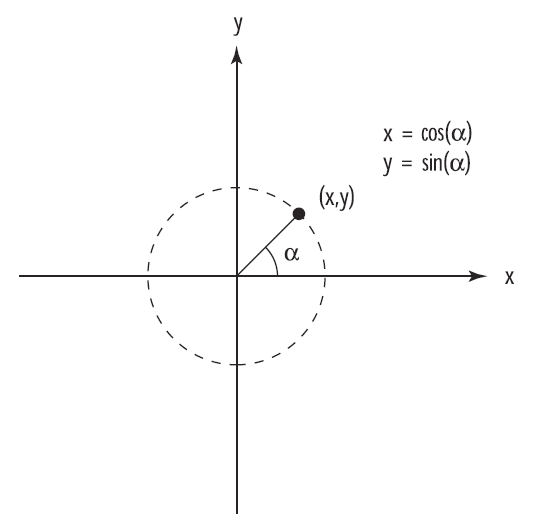 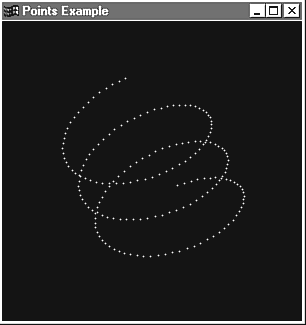 Setting Point Size
GLfloat sizes[2]; // Store supported point size range
GLfloat step; // Store supported point size increments
// Get supported point size range and step size
glGetFloatv(GL_POINT_SIZE_RANGE,sizes);
glGetFloatv(GL_POINT_SIZE_GRANULARITY,&step);

… setup point size between size[0]~size[1]
// Specify the point size before the primitive is specified
glPointSize(curSize);  // a floating point

// Draw the point
glBegin(GL_POINTS);
	glVertex3f(x, y, z);
glEnd();
…
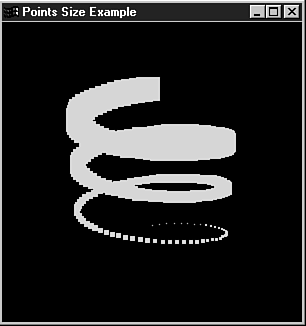 Line
glBegin(GL_LINES);
z = 0.0f;
for(angle = 0.0f; angle <= GL_PI; angle += (GL_PI / 20.0f))
{
	// Top half of the circle
	x = 50.0f*sin(angle);
	y = 50.0f*cos(angle);
	glVertex3f(x, y, z);

	// Bottom half of the circle
	x = 50.0f*sin(angle+GL_PI);
	y = 50.0f*cos(angle+GL_PI);
	glVertex3f(x, y, z);	
}
// Done drawing points
glEnd();
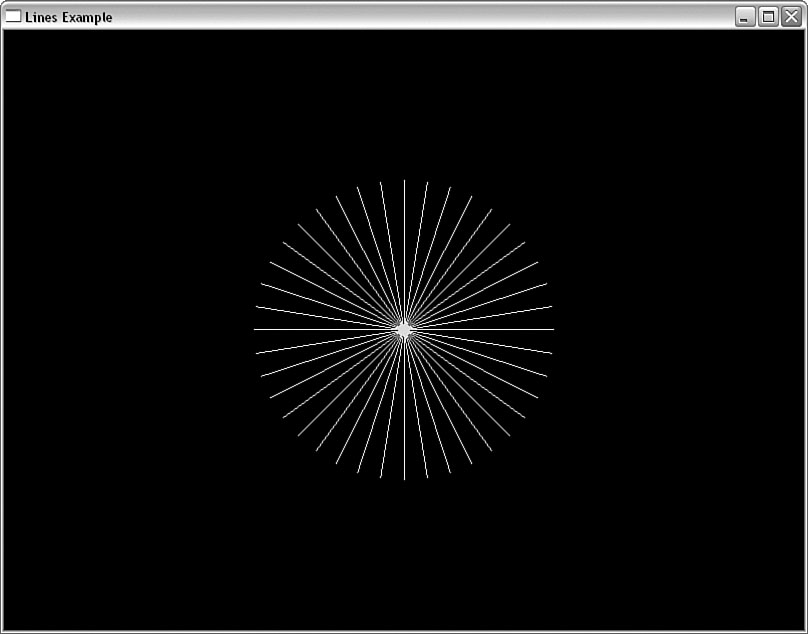 LINE_STRIP
glBegin(GL_LINE_STRIP);
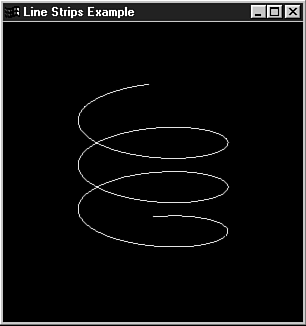 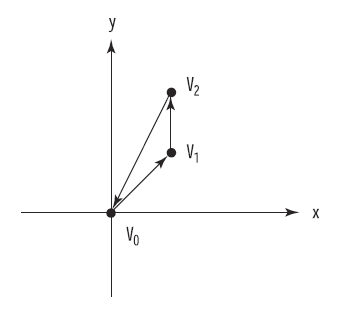 Setting Line Width cont.
GLfloat sizes[2]; // Store supported line width range
GLfloat step; // Store supported line width increments

// Get supported line width range and step size
glGetFloatv(GL_LINE_WIDTH_RANGE,sizes);
glGetFloatv(GL_LINE_WIDTH_GRANULARITY,&step);

… setup line width between size[0]~size[1]
glLineWidth(fCurrSize);

// Draw the line
glBegin(GL_LINES);
	glVertex2f(-80.0f, y);
	glVertex2f(80.0f, y);	
glEnd();
…
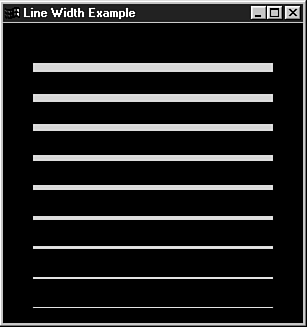 LineStipple
glEnable(GL_LINE_STIPPLE);
GLushort pattern = 0x5555;	// Stipple pattern
glLineStipple(factor,pattern);	// factor = width of pattern

// Draw the line
glBegin(GL_LINES);
	…
glEnd();
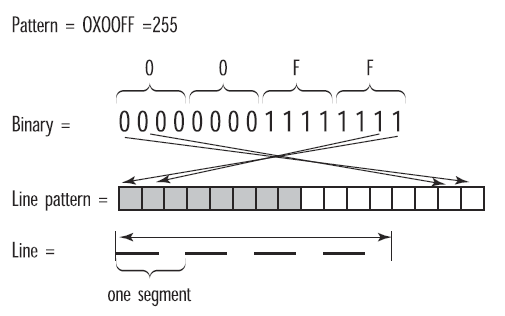 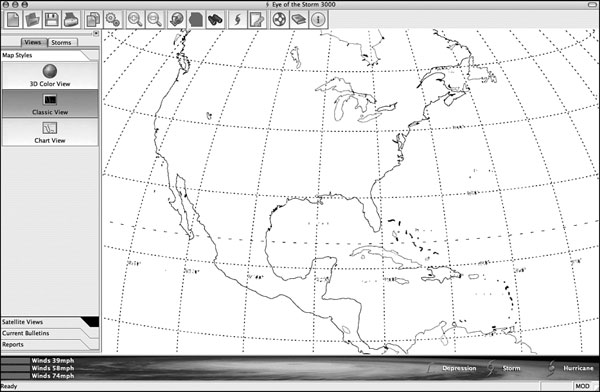 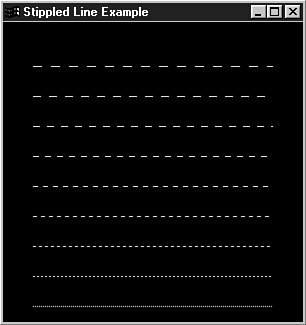 GL_TRIANGLES
GL_TRIANGLE_FAN
GL_TRIANGLE_STRIP
Triangle
glBegin(GL_TRANGLES);
…

glEnd();


Front / Back face
glFrontFace(GL_CW);
Triangle
glBegin(GL_TRANGLES);
…

glEnd();


Front / Back face
glFrontFace(GL_CW);
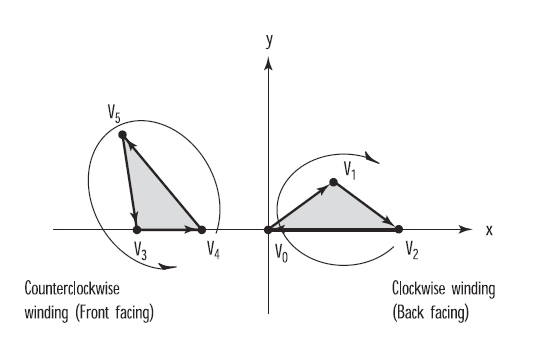 glBegin(GL_TRIANGLE_FAN);

	// Pinnacle of cone is shared vertex for fan, moved up Z axis   to produce a cone instead of a circle
	glVertex3f(0.0f, 0.0f, 75.0f);
	
	// Loop around in a circle and specify even points along the circle
	// as the vertices of the triangle fan
	for(angle = 0.0f; angle < (2.0f*GL_PI); angle += (GL_PI/8.0f))
	{
		// Calculate x and y position of the next vertex
		x = 50.0f*sin(angle);
		y = 50.0f*cos(angle);
	
		// Specify the next vertex for the triangle fan
		glVertex2f(x, y);
	}

	// Done drawing fan for cone
	glEnd();
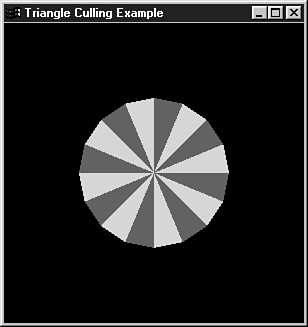 Hidden Surface Remove
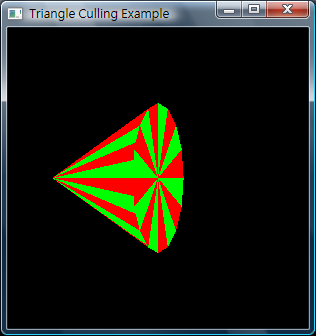 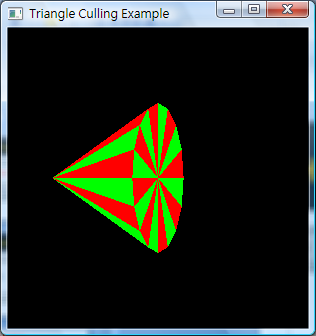 glEnable(GL_DEPTH_TEST);
Polygon mode
// Draw back side as a polygon only, if flag is set
if(bOutline)
	glPolygonMode(GL_BACK,GL_LINE);
else
	glPolygonMode(GL_BACK,GL_FILL);

(Culling disabled)
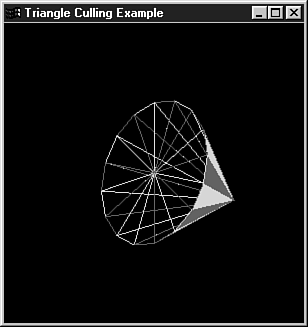 Polygon Construction Rules
All polygons must be planar
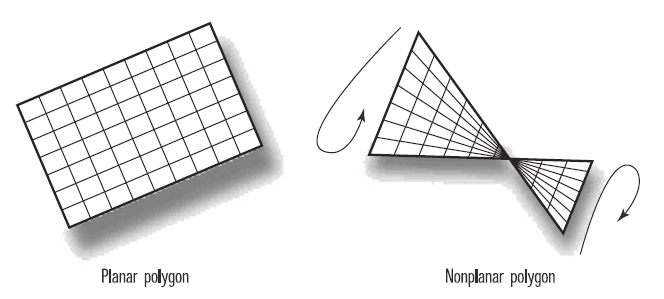 Polygon Construction Rules
All polygons must be convex
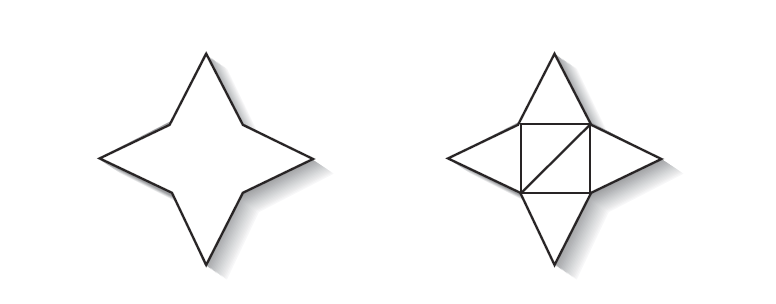 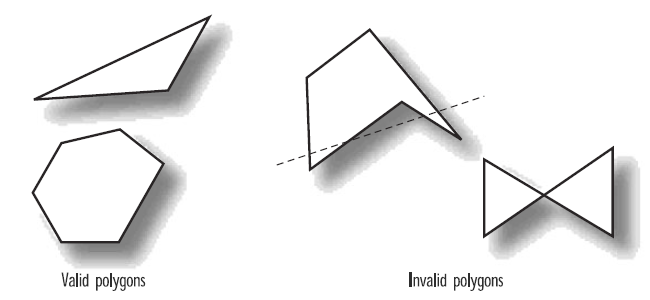 glEdgeFlag(TRUE);